МАДОУ МО г. Краснодар

« Центр развития ребенка-
детский сад №199» 
«Радужный»

«Песочная страна»

                                                 
                                                  Подготовили :  
                                    Зубкова Алена Юрьевна
                                                         Горбунова Светлана Владимировна
                                           Амосова Юлия Викторовна
« Самая лучшая игрушка для детей – куча песка !»                                                                                                                               К.Д.Ушинский
Он очень нужен детворе
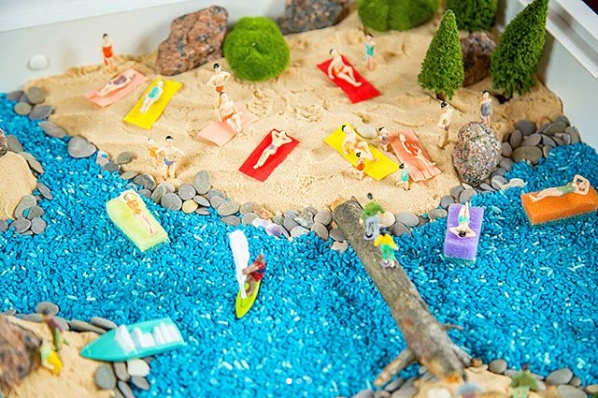 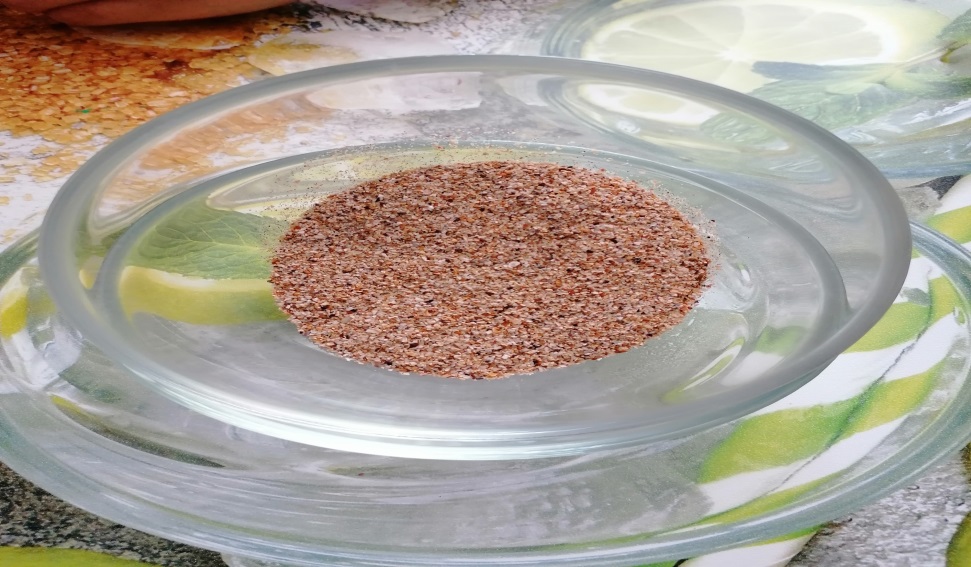 Мелкая моторика
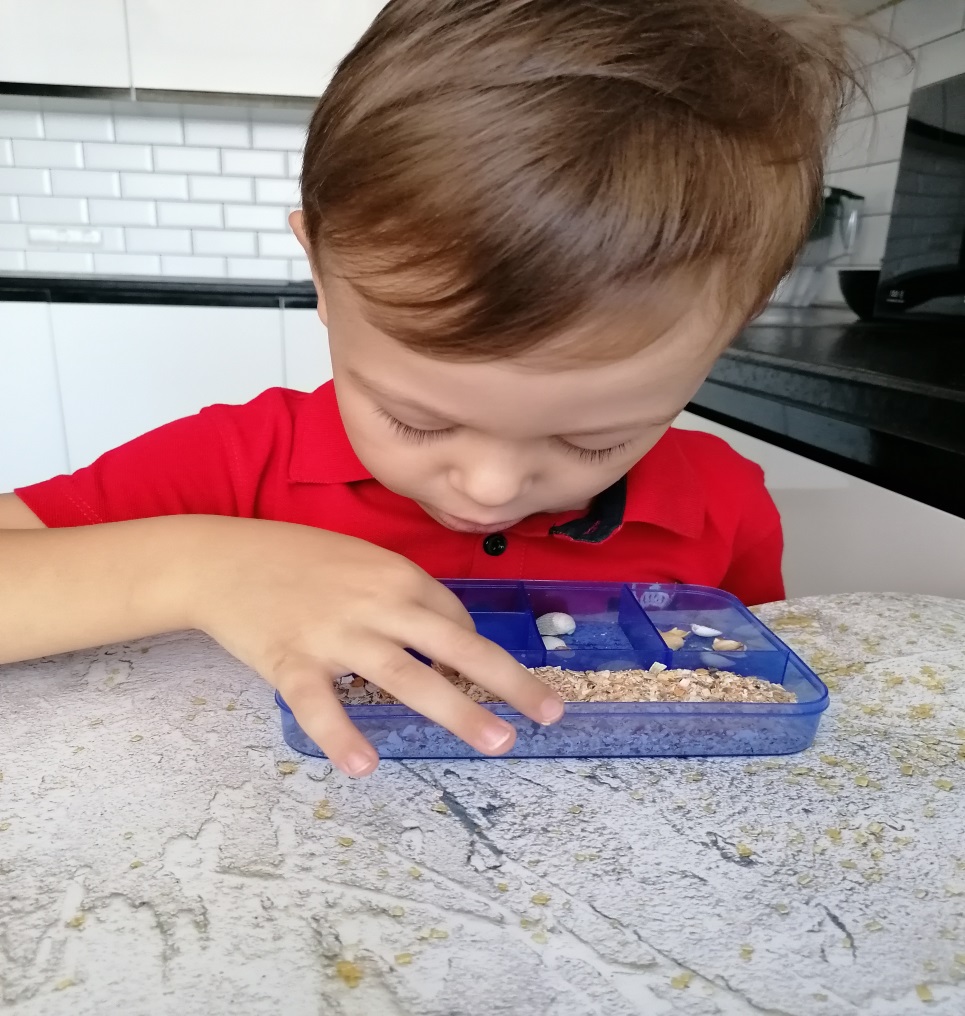 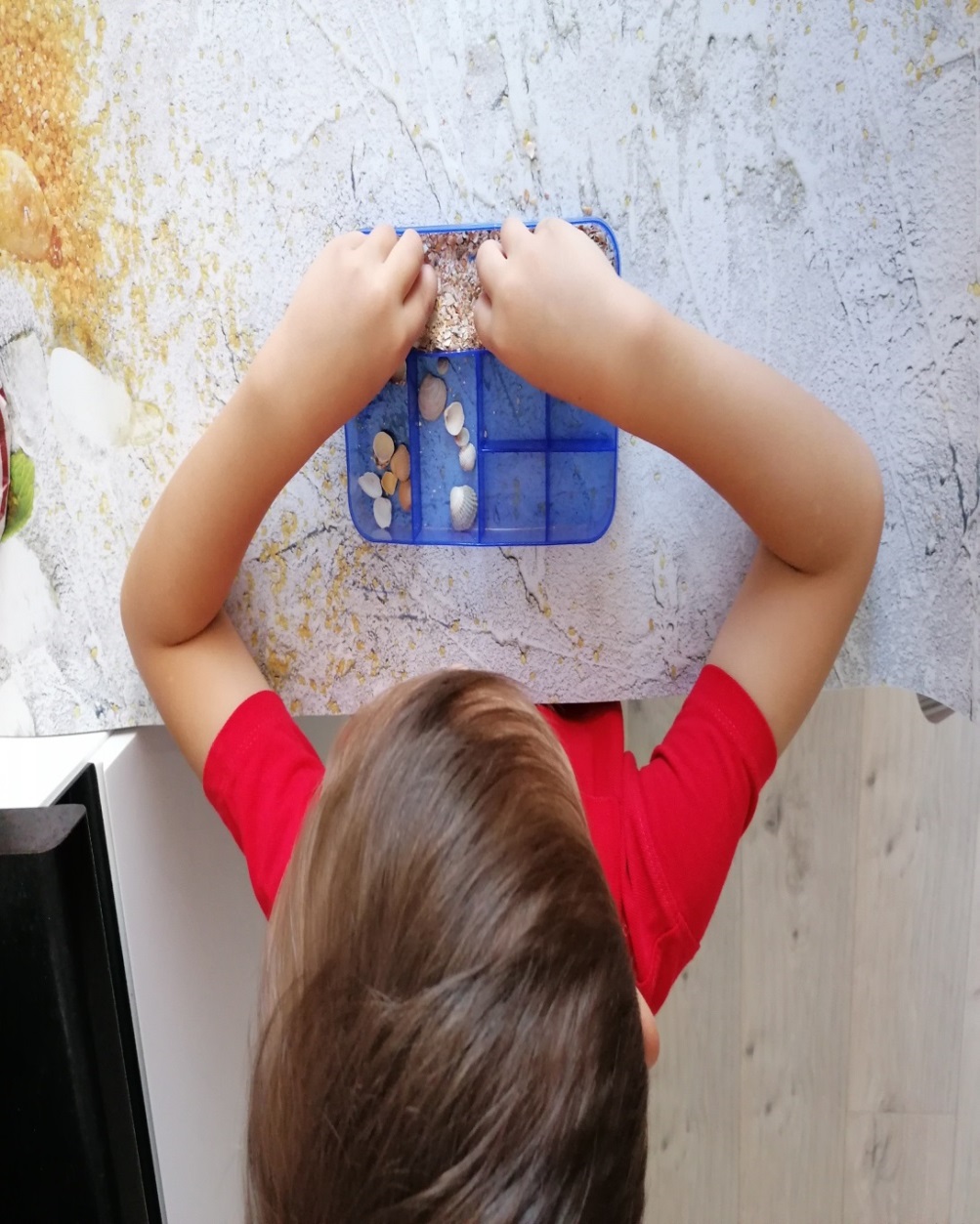 Изучаем сыпучесть песка
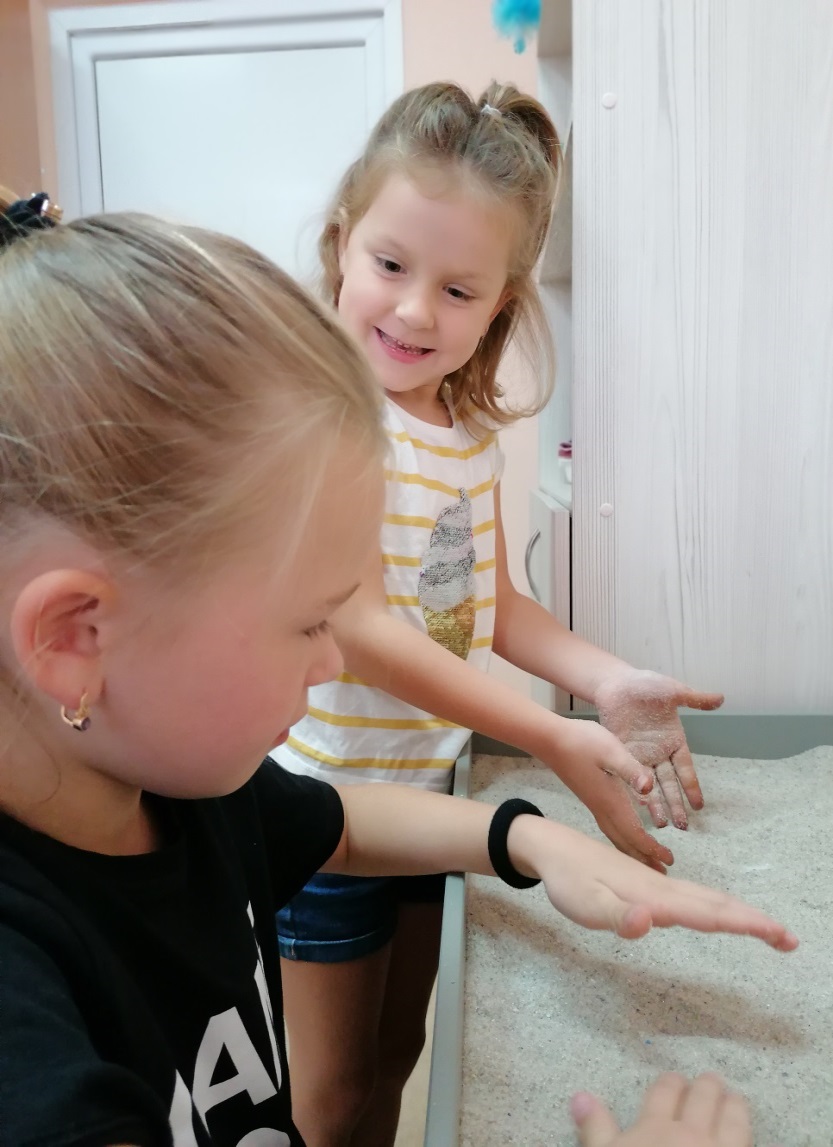 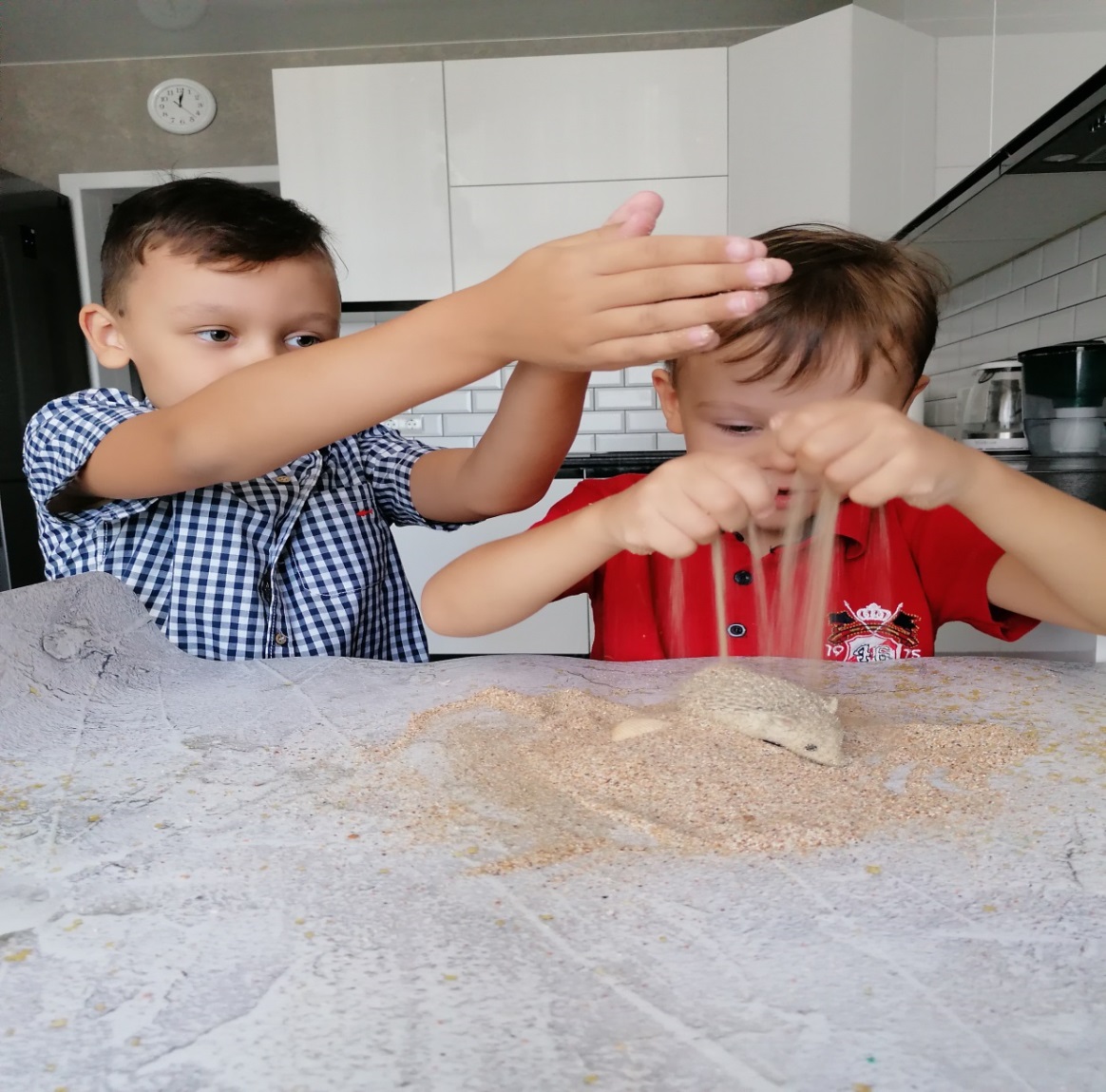 Правила дорожного движения на песке
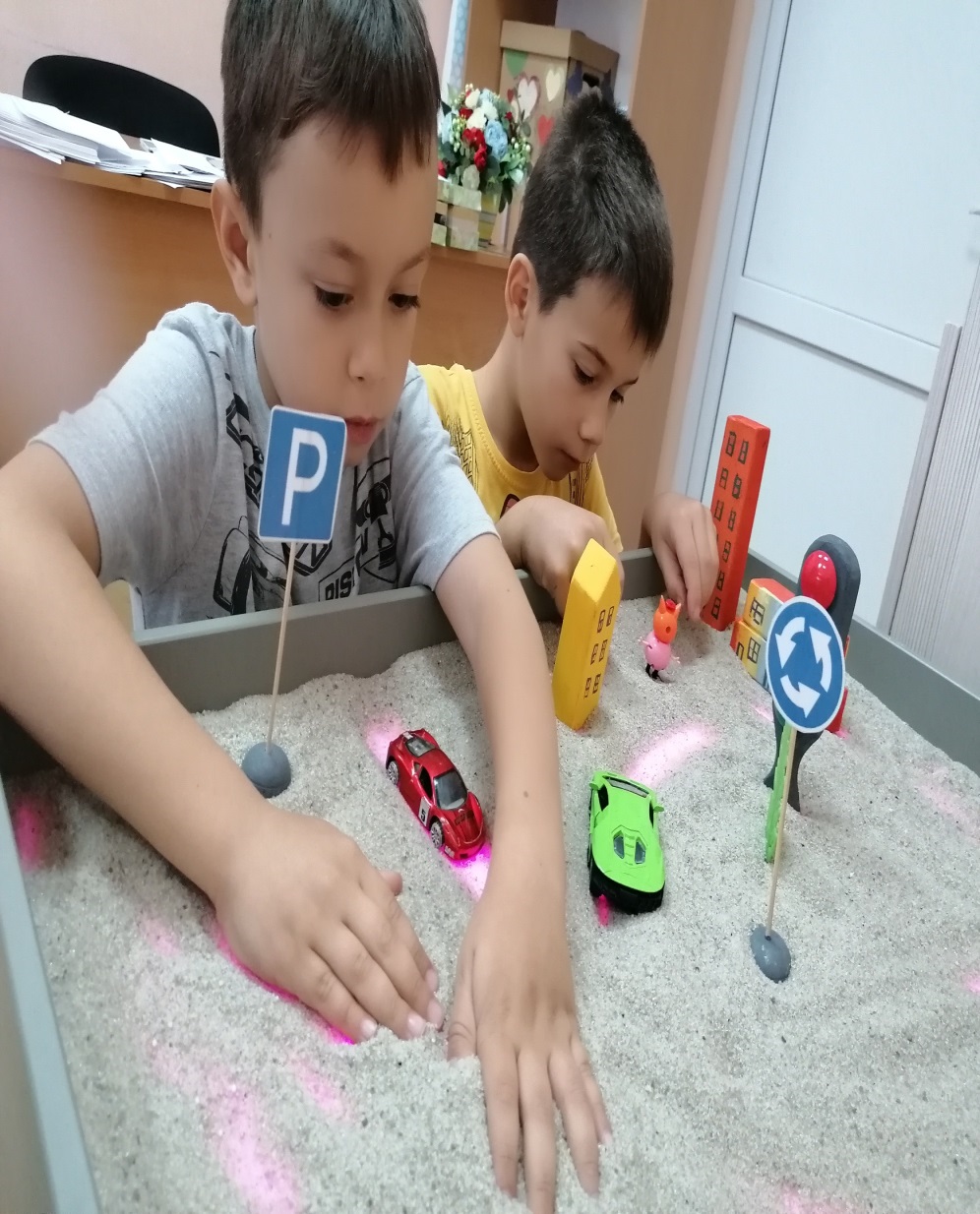 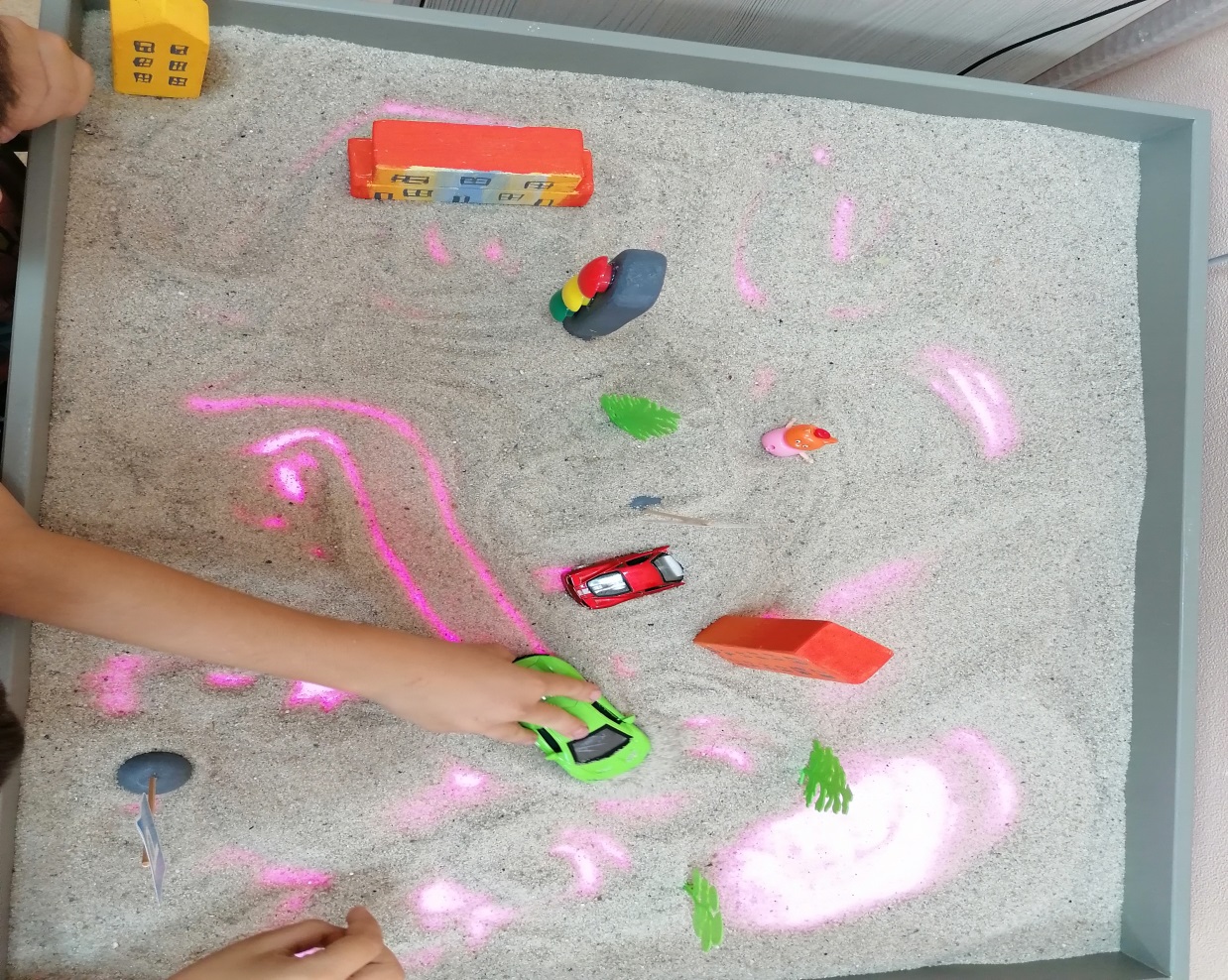 Изучаем песок и камни
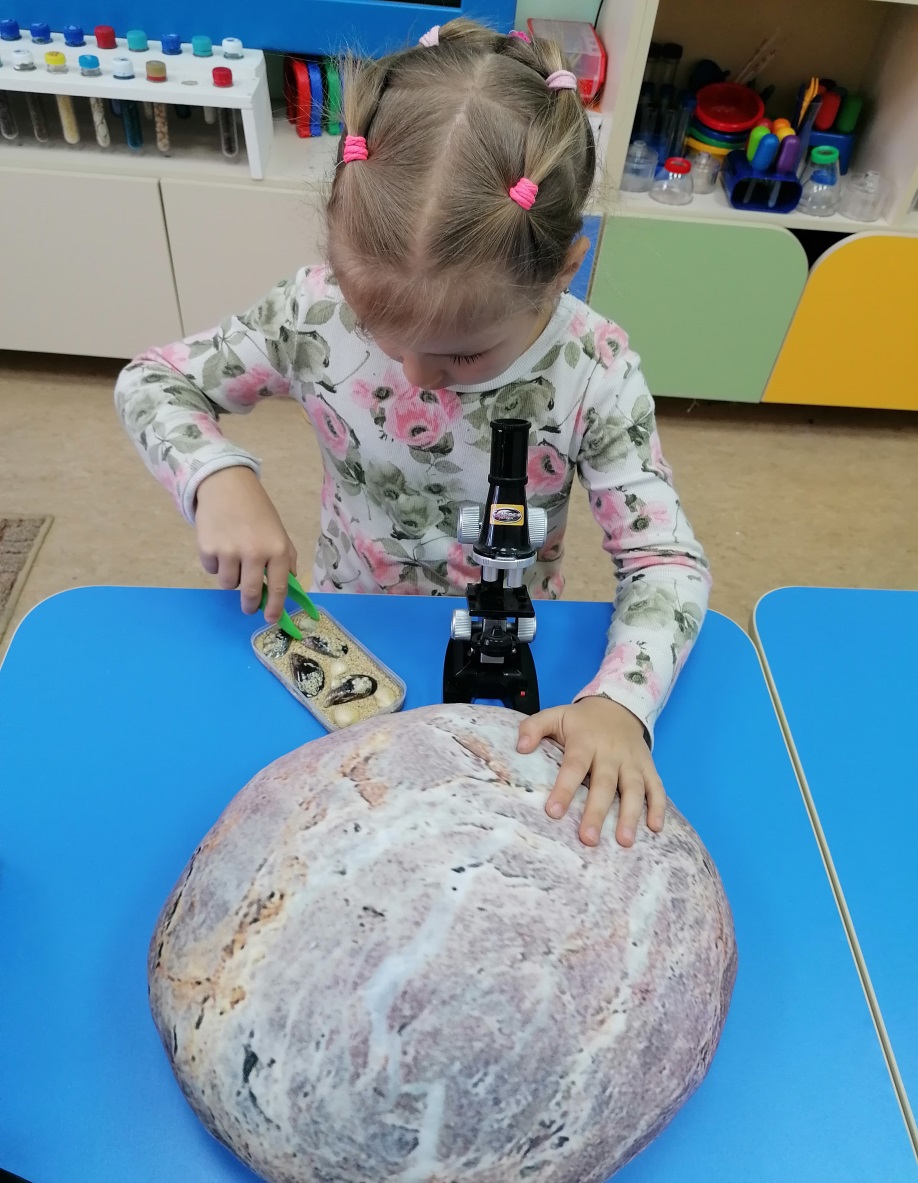 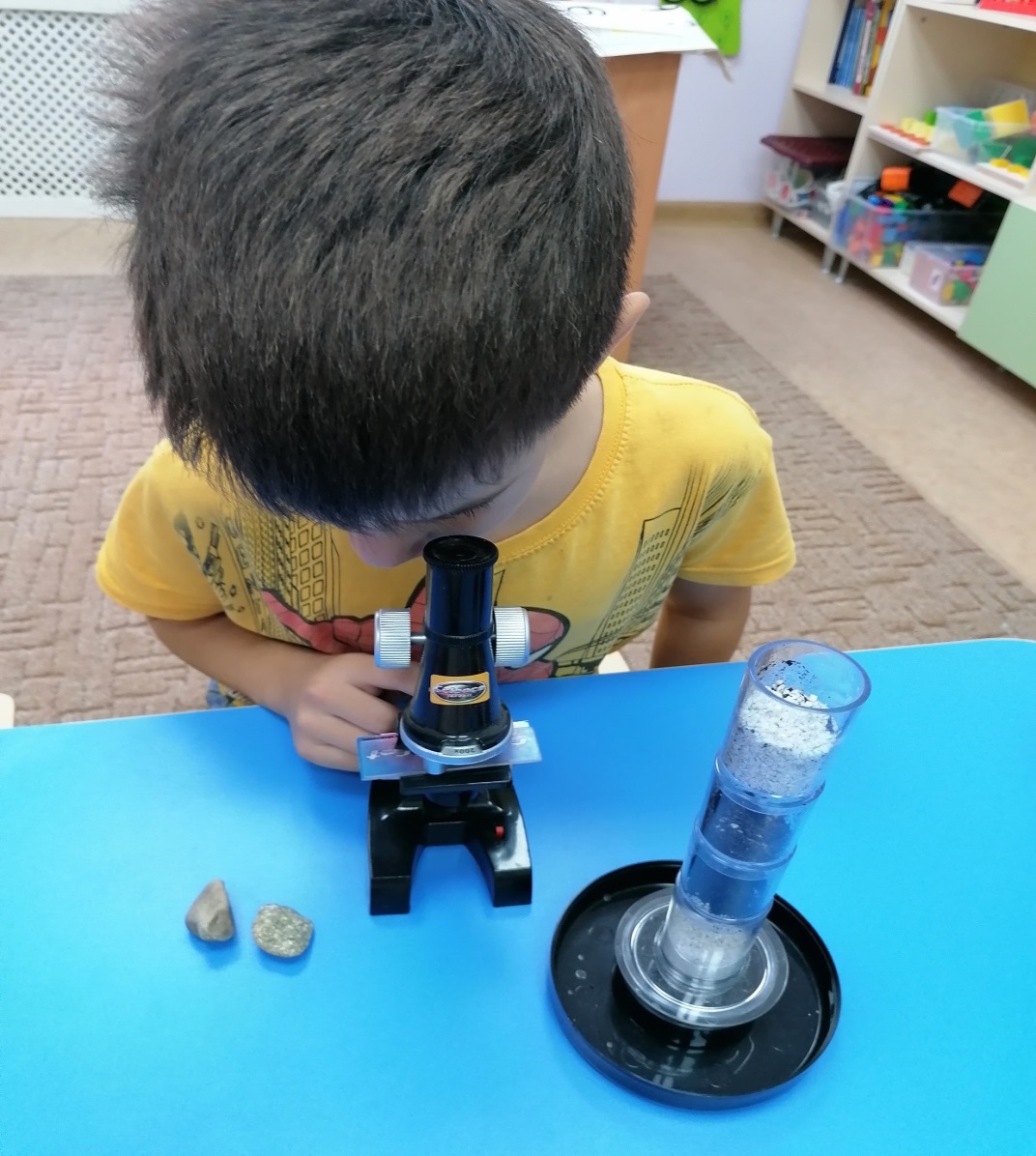 Испекли мы каравай
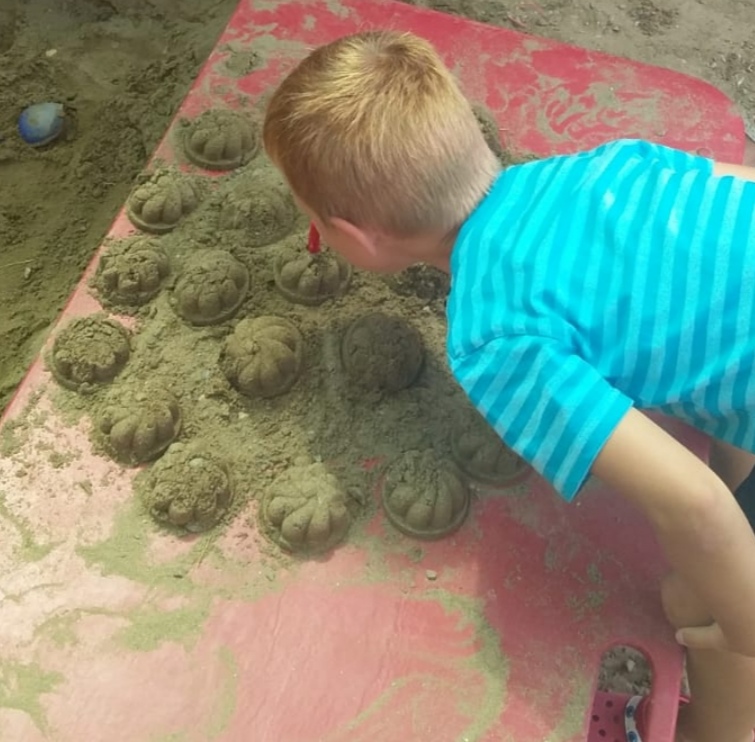 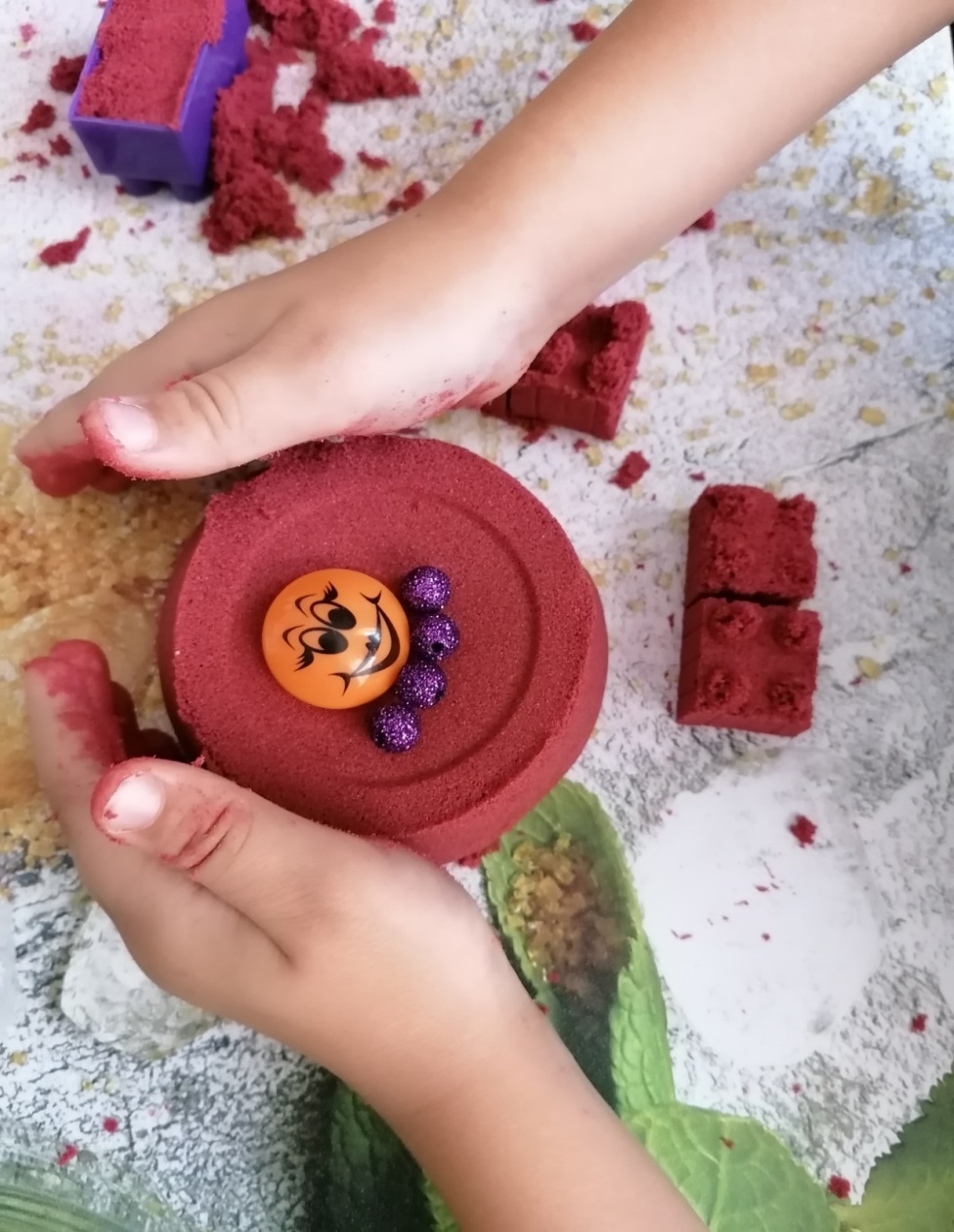 Волшебный клад
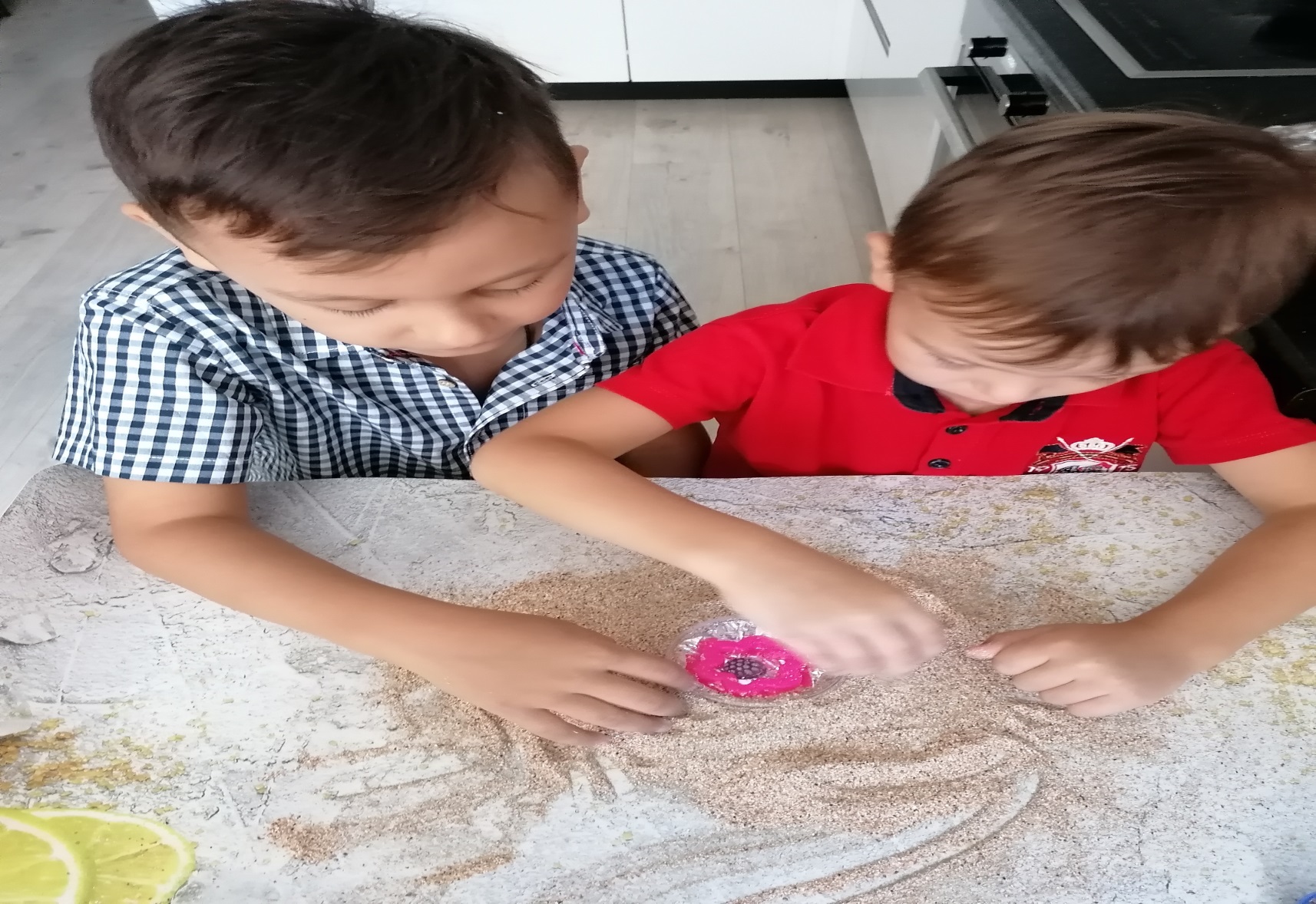 Что же спрятано в песке ?
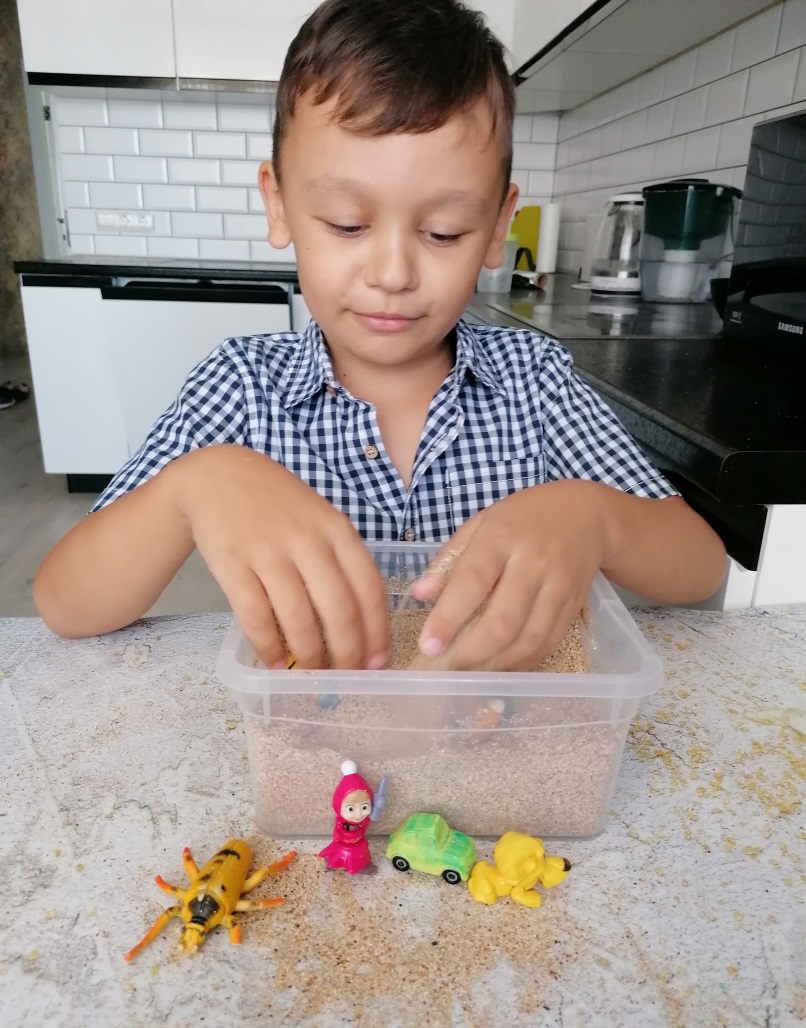 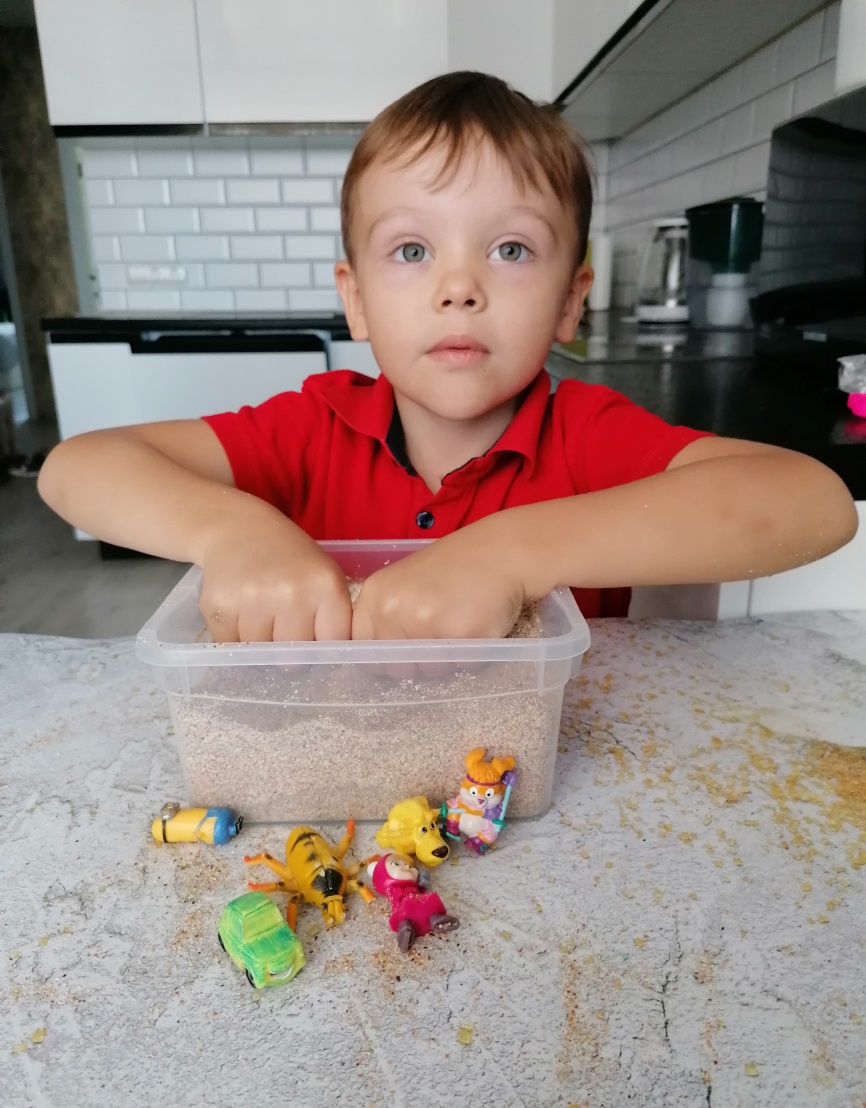 Кинетический песок
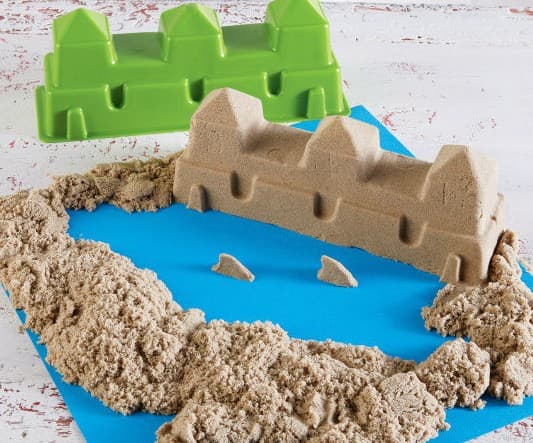 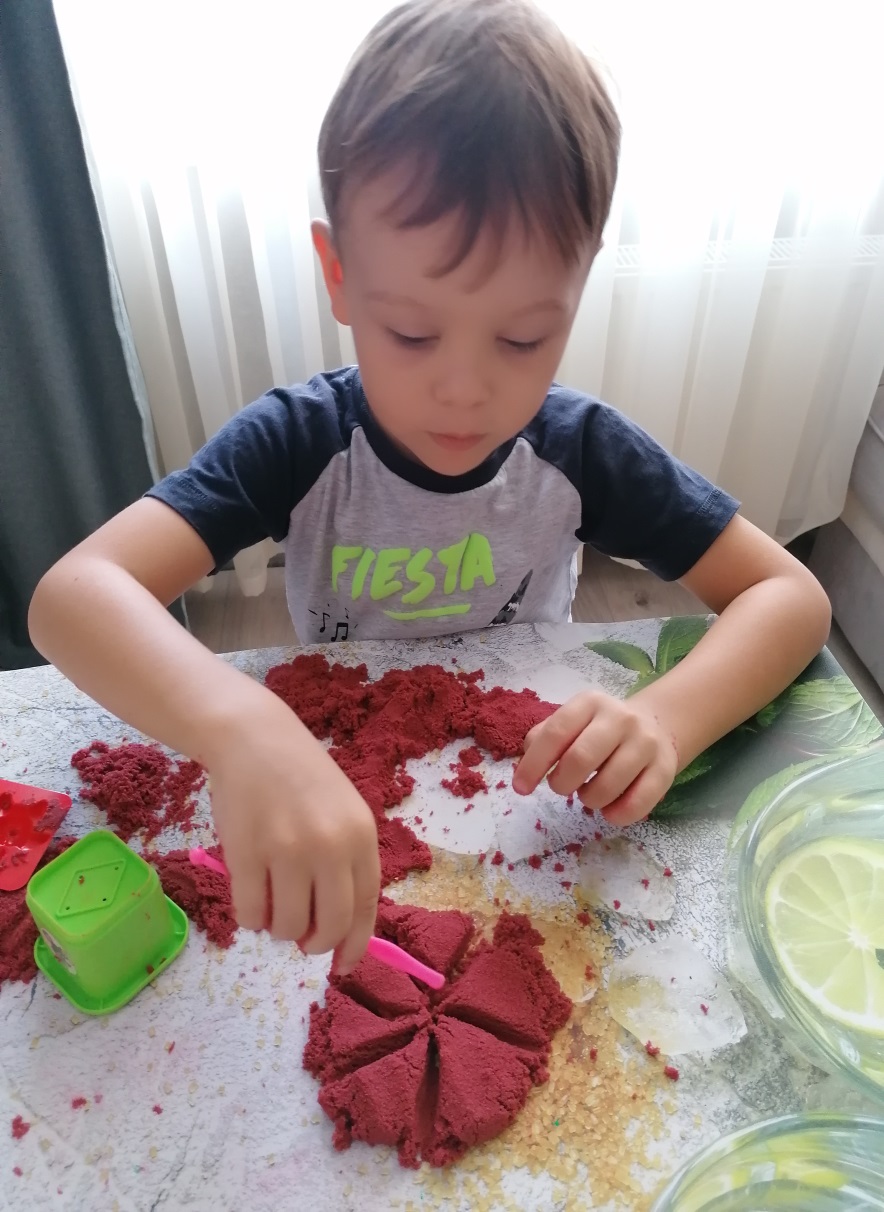 Рисование песком
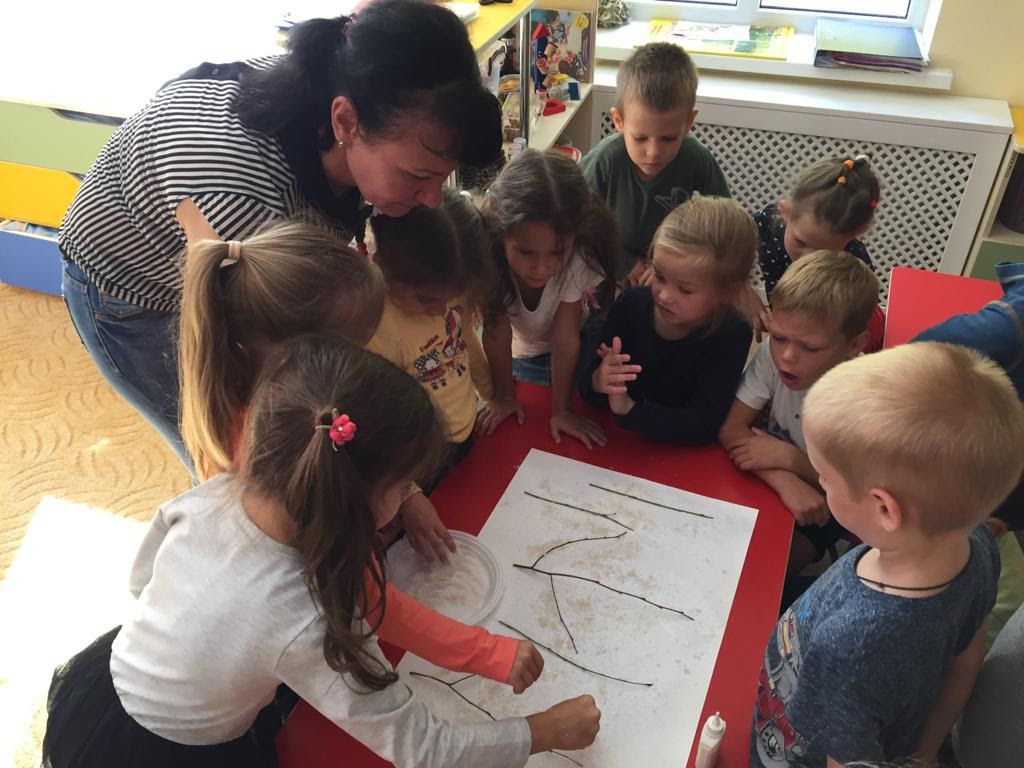 Познание окружающего мира
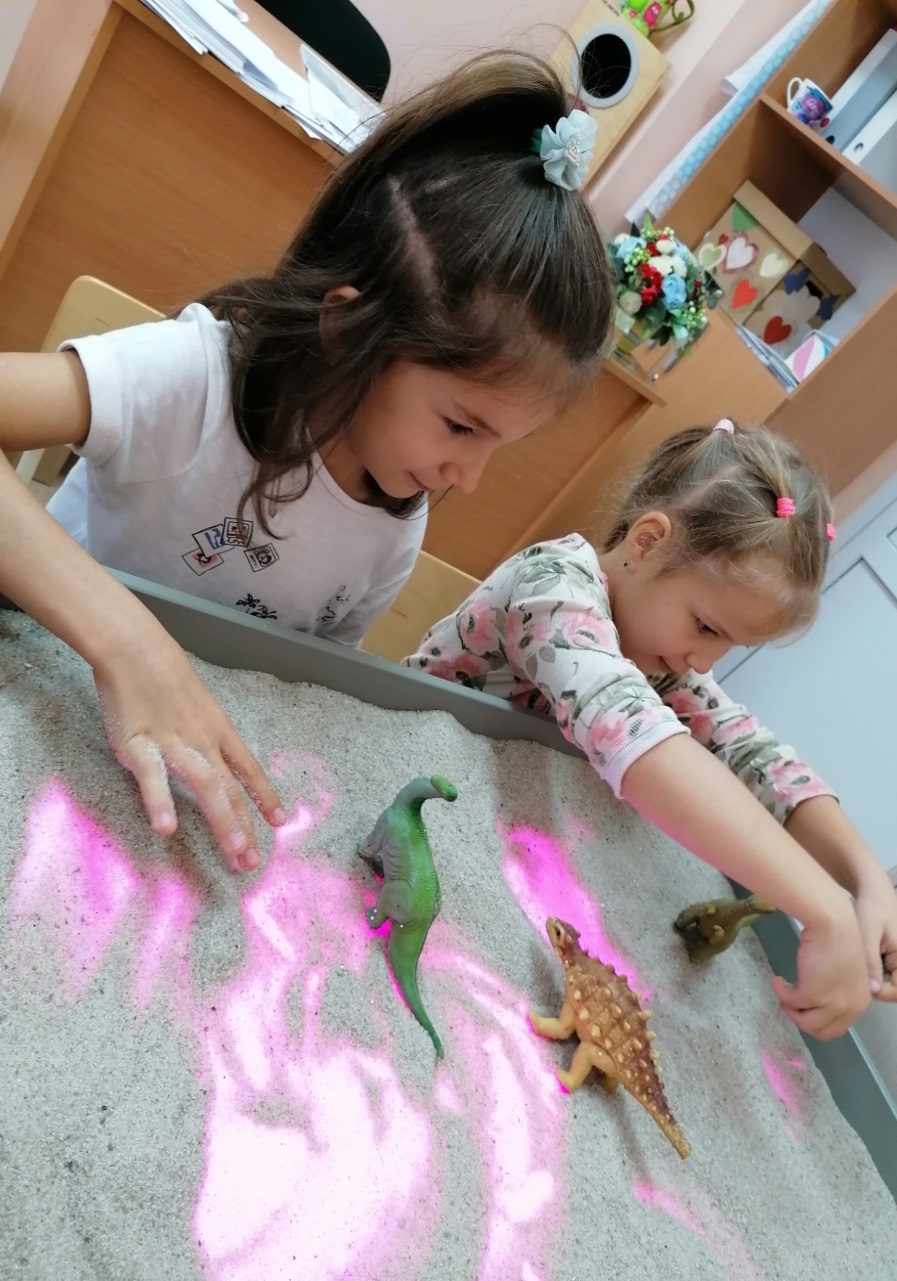 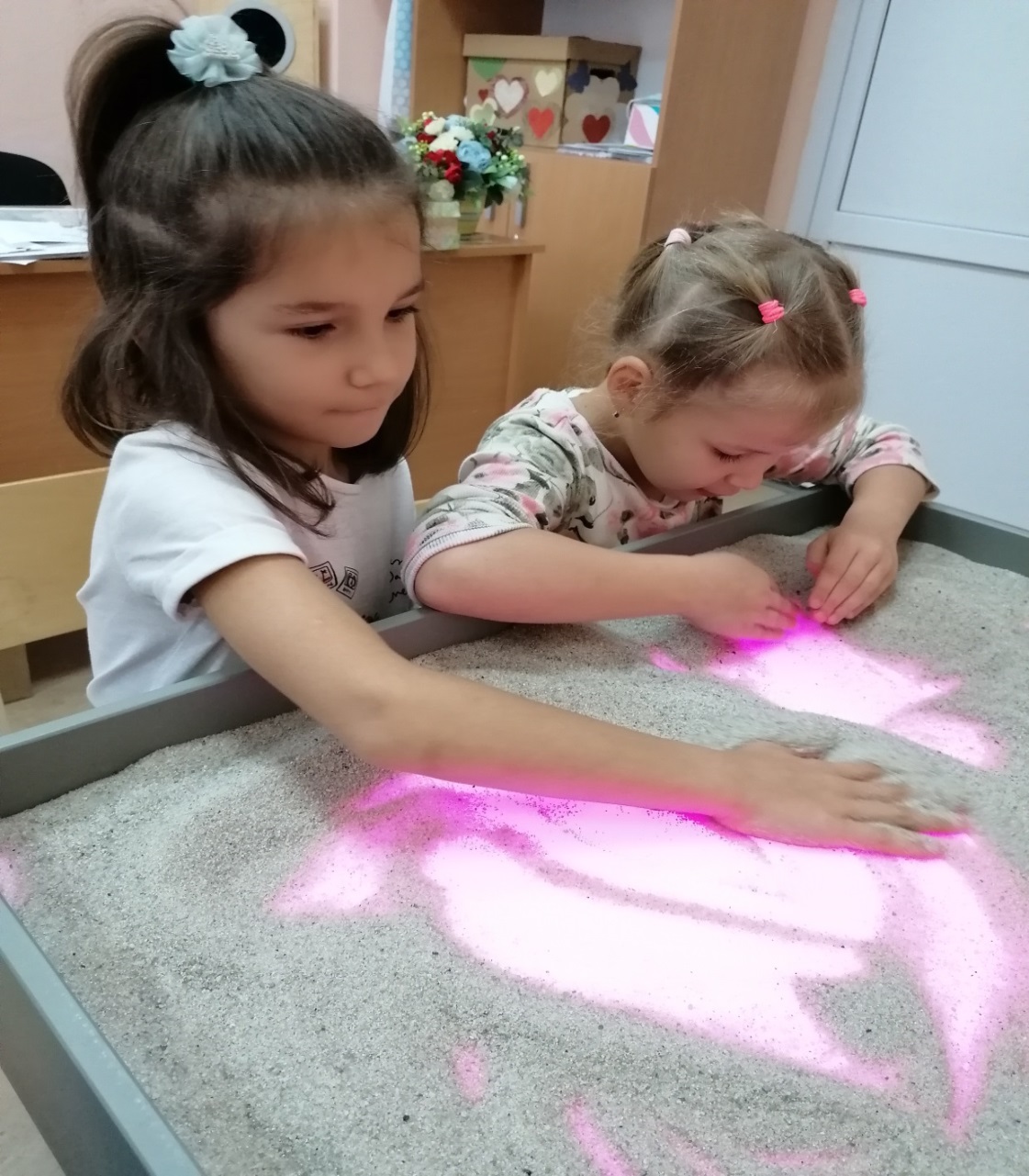 песок дома
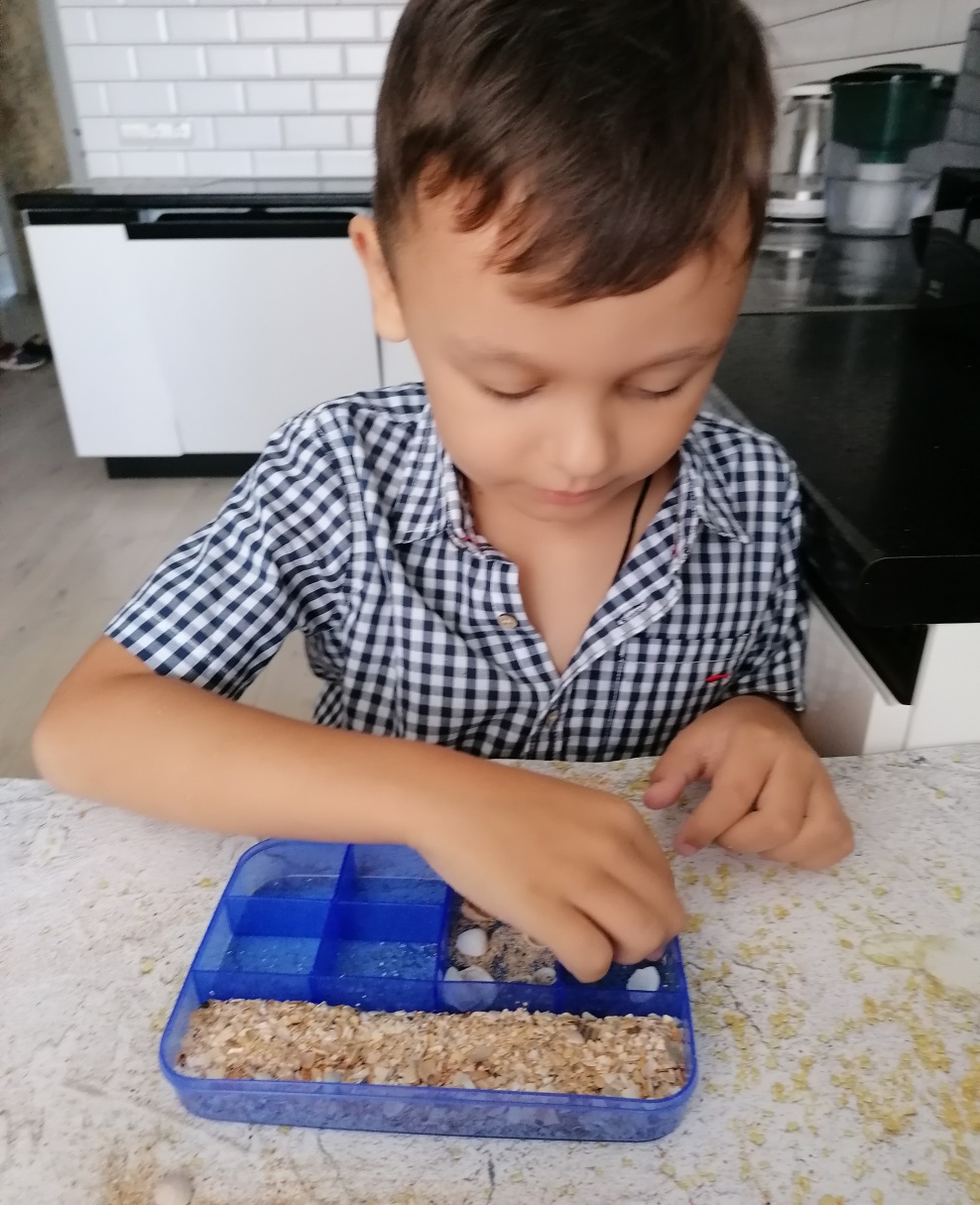 Лучшая игрушка
Спасибо за 
внимание !